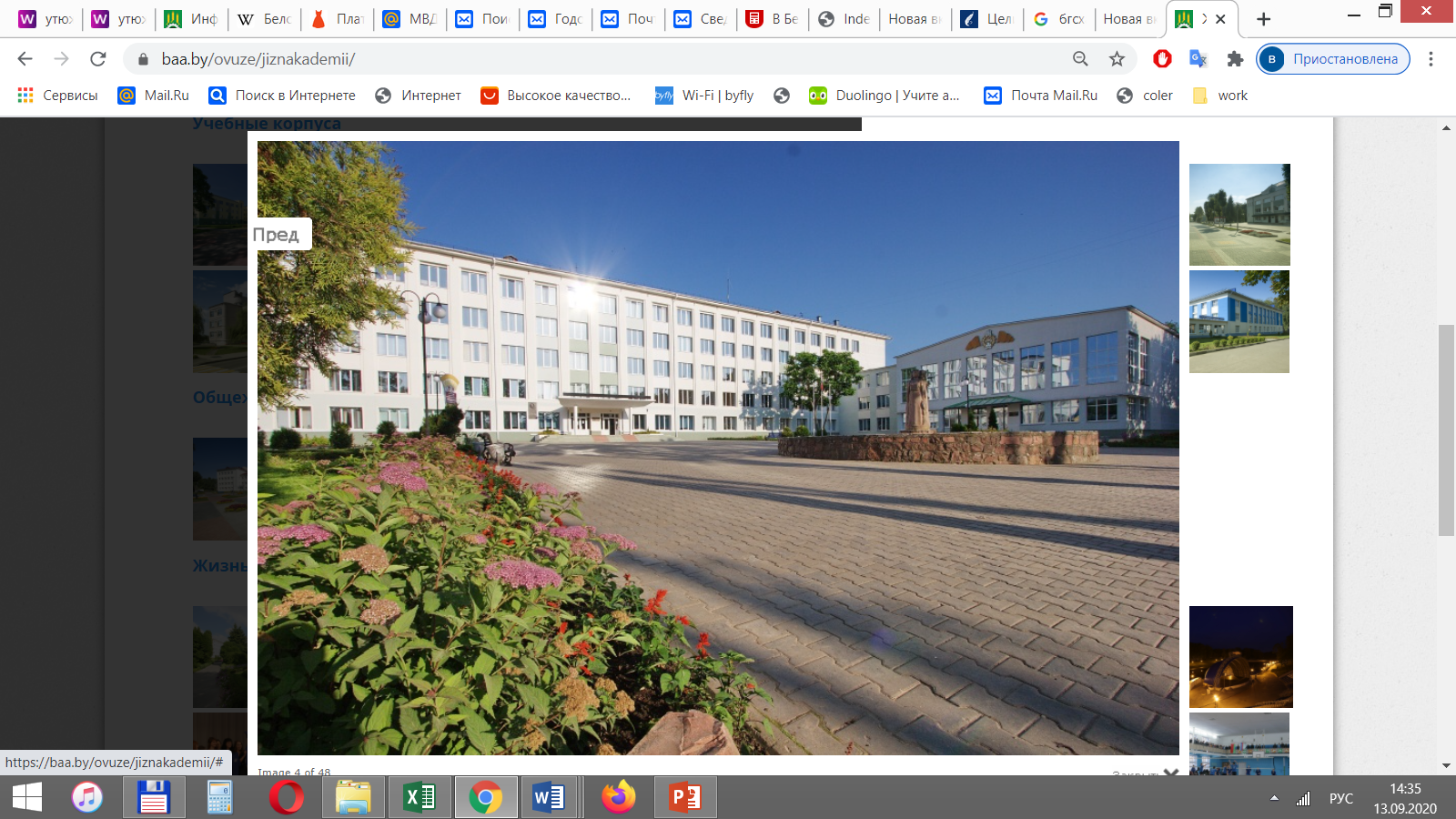 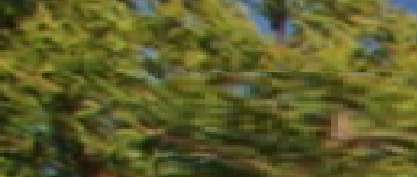 Основные Направления ДЕЯТЕЛЬНОСТИ И Цели В ОБЛАСТИ КАЧЕСТВАна 2024–2025 учебный год
1
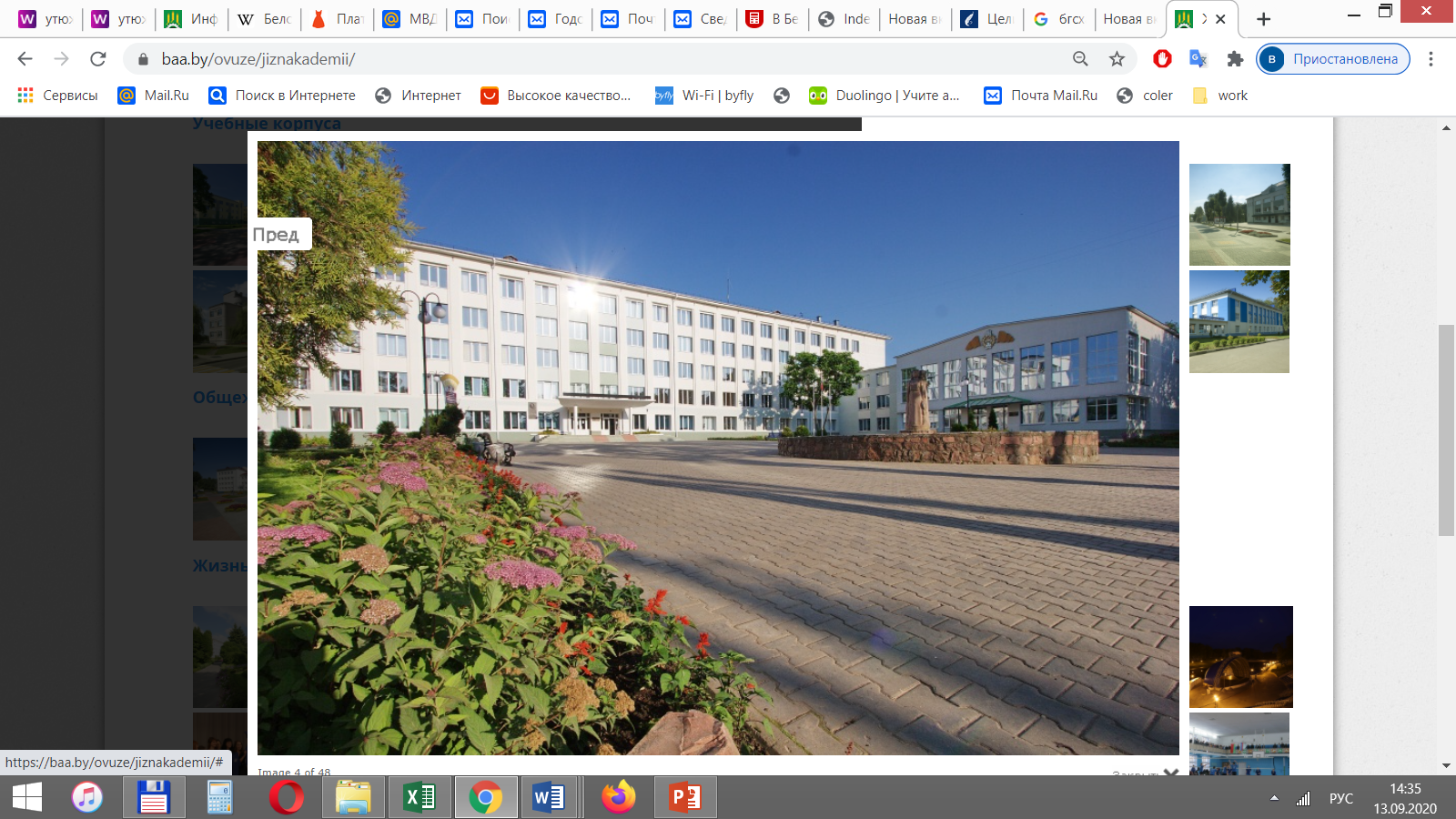 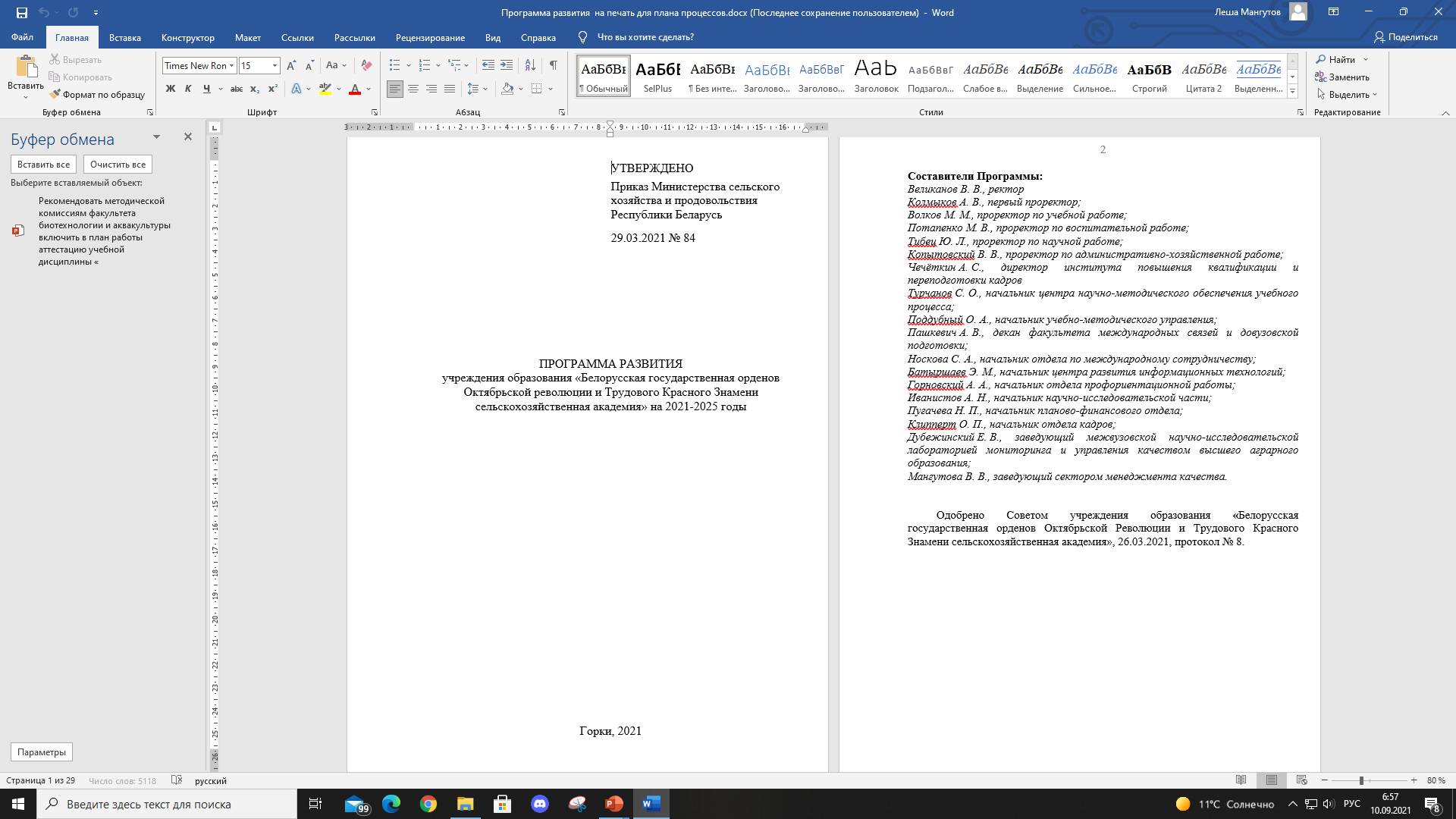 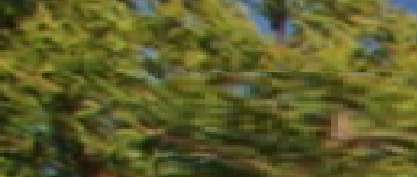 2
Приоритет 1. Повышение качества образовательного процесса, эффективности практико-ориентированной подготовки и развитие связей с организациями-заказчиками кадров.
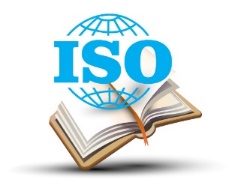 Приоритет 2. Трансформация образовательного процесса в условиях перехода к цифровой экономике.
Приоритет 3. Устойчивое развитие научной и инновационной деятельности путем обеспечения эффективной интеграции образования и науки.
Приоритет 4. Интеграция в международное научно-образовательное пространство и повышение его конкурентоспособности.
Приоритет 5. Развитие потенциала студенческой молодежи и ее активное вовлечение в общественную жизнь.
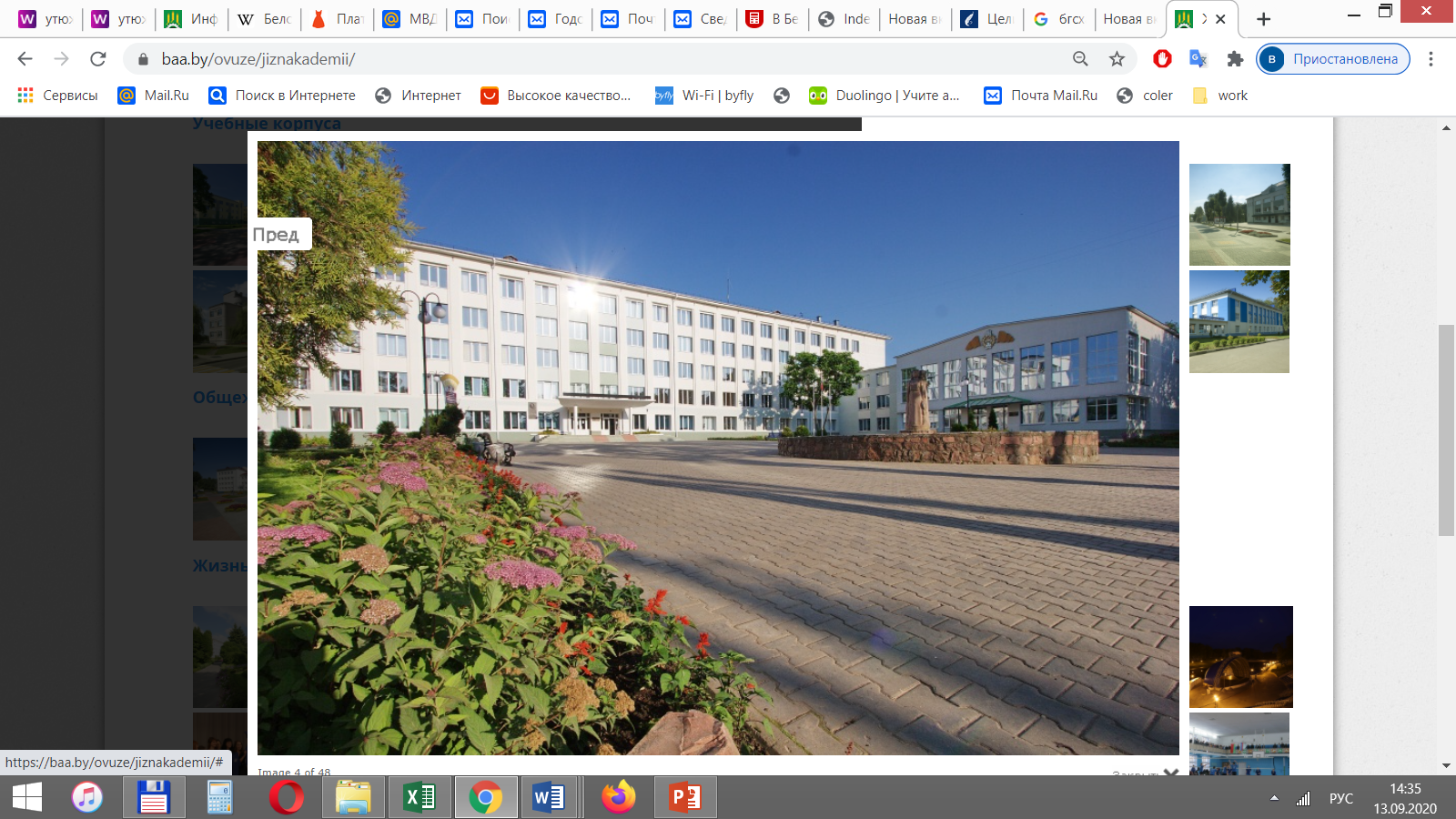 Приоритет 6. Развитие ресурсного потенциала.
3
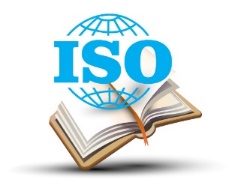 Направления деятельности академии в области качества
1. Непрерывное повышение качества образовательных услуг в интересах потребителей и других заинтересованных сторон
2. Развитие научно-исследовательской деятельности, составляющей основу образования высокого качества, создание условий для привлечения к ней обучающихся
3. Формирование среды, способствующей мотивации работников и обучающихся на улучшение своей деятельности и деятельности академии в целом, а также становлению и проявлению их гражданской позиции, патриотизма, правовой, политической и информационной культуры
4. Развитие ресурсного потенциала, необходимого для результативного применения и постоянного улучшения системы менеджмента качества (человеческие ресурсы, инфраструктура, среда для функционирования процессов, база знаний, информационное обеспечение)
5. Эффективное взаимодействие с потребителями и другими заинтересованными сторонами
4
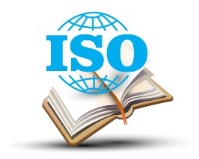 Непрерывное повышение качества образовательных услуг в интересах потребителей и других заинтересованных сторон
5
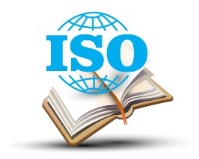 Непрерывное повышение качества образовательных услуг в интересах потребителей и других заинтересованных сторон
6
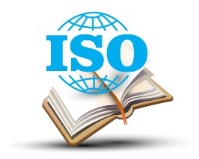 Непрерывное повышение качества образовательных услуг в интересах потребителей и других заинтересованных сторон
7
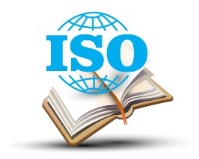 Непрерывное повышение качества образовательных услуг в интересах потребителей и других заинтересованных сторон
8
Развитие научно-исследовательской деятельности, составляющей основу образования высокого качества, создание условий для привлечения к ней обучающихся
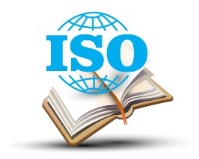 9
Развитие научно-исследовательской деятельности, составляющей основу образования высокого качества, создание условий для привлечения к ней обучающихся
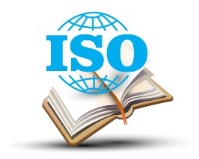 10
Формирование среды, способствующей мотивации работников и обучающихся на улучшение своей деятельности и деятельности академии в целом, а также становлению и проявлению их гражданской позиции, патриотизма, правовой, политической и информационной культуры
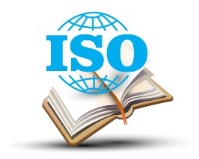 11
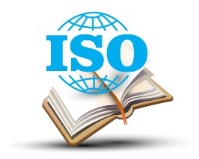 Развитие ресурсного потенциала, необходимого для результативного применения и постоянного улучшения системы менеджмента качества (человеческие ресурсы, инфраструктура, среда для функционирования процессов, база знаний, информационное обеспечение)
12
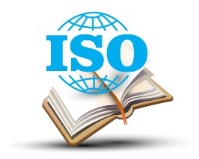 Развитие ресурсного потенциала, необходимого для результативного применения и постоянного улучшения системы менеджмента качества (человеческие ресурсы, инфраструктура, среда для функционирования процессов, база знаний, информационное обеспечение)
13
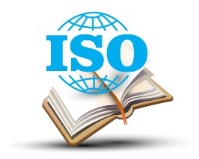 Эффективное взаимодействие с потребителями и другими заинтересованными сторонами
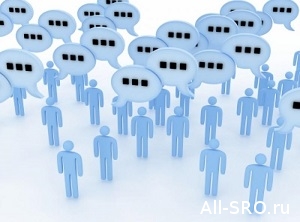 14
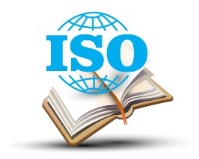 Проект решения Совета академии. 

1. Основные направления деятельности и цели в области качества на 2024–2025 учебный год рекомендовать к утверждению.
2. Заведующему сектором менеджмента качества обеспечить разработку плана мероприятий по реализации Политики академии и целей в области качества на 2024–2025 учебный год. Срок исполнения: 15.10.2024.
3. Информацию об основных направлениях деятельности и целях в области качества разместить на ftp-сервере академии. Ответственный: Мангутова В. В. Срок исполнения: до 02.10.2024.
4. Руководителям структурных подразделений ознакомить работников с основными направлениями и целями в области качества академии на 2024–2025 учебный год. 
Ответственные: руководители структурных подразделений. Срок исполнения: до 01.11.2024.
15